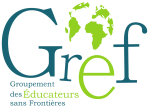 Campagne 2023 pour l’adhésion au GREF
Rappel des objectifs            du « laisser venir au aller chercher »
Viser l’intergénérationnel, l’interprofessionnel, la parité, la diversité

Proposer un plan d’actions via le travail d’un groupe de pilotage

Fournir des outils, idées …

Prévoir une campagne nationale et régionale
Rappel du calendrier
Juin 22 : décision lancement campagne adhésion
Septembre 22: enquête écrite/orale 15 régions 
Septembre 22 : COPIL N° 1
Octobre 22 : présentation projet CDR
Octobre 22 : COPIL N°2
Novembre 22 : COPIL N°3
Décembre 22 : point d’étape CA
Décembre 22 : COPIL N°4
Janvier 23 : COPIL N°5
Janvier 23 : présentation finale CDR et CA
Février/mars 23 : diffusion des outils dans les 15 régions/régulation Chaponost
Mars à juin 23 : déploiement de la campagne adhésion au niveau national et régional/point d’étape mensuel
Juin 23 : retour et analyse aux JN
Nos outils
De communication : un flyer court A6 et un flyer long A4 en 6 pages
 Flyer court 
Flyer long
Un marque-pages « le chemin de l’adhésion » 

Un vademecum pour la recherche de nouveaux adhérents

Une fiche adhérent en cours de réaménagement …
Ce qu’il reste à faire …
Le dossier des nouveaux à consolider
Le formulaire compétences en lien avec projets
L’organigramme
Une nouvelle vidéo ou une ancienne à réactualiser 
Un dossier de presse
Des articles pour différentes revues

Et plus si utile et possible !!!!!!
Merci au groupe de pilotage composé de Marie-Thérèse Bausson, Xavier Bénony, Djénane Chatenet, Maria Ferrando, Catherine Forcheteau, Laura Delavallade, Marie-Hélène Porcar, Marie-Pierre Sion, Christine Trabado pour avoir franchi cette première étape de chauffe avec courage et ténacité !
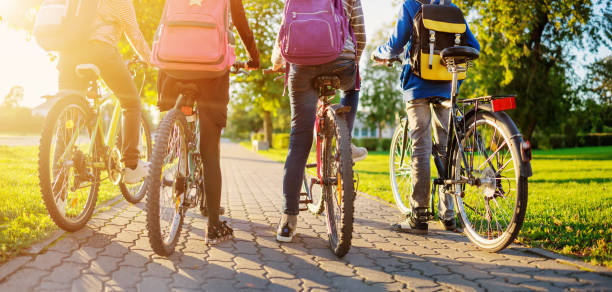 Et maintenant encouragements à vous pour la seconde étape du 
parcours qui sera déterminante pour l’étape finale !
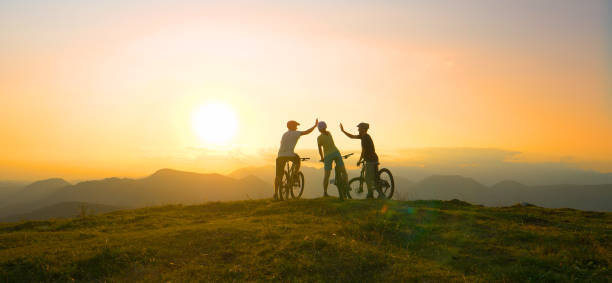